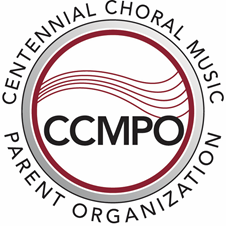 2019-2020
Glitter & Gold
Black and Gold
Glitter & Gold
Glitter is in the Air
Wild
[Speaker Notes: Nancy]
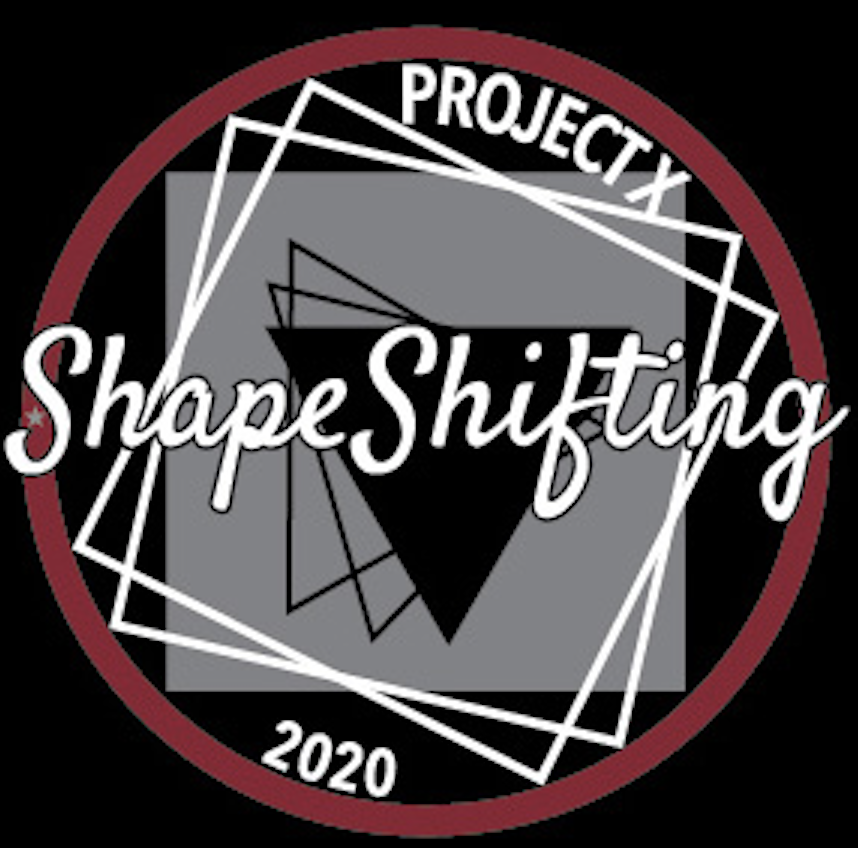 Shapeshifting
Shapeshifting
Will It Go ‘Round In Circles
Shape of My HeartObjection
Hip to Be Square
[Speaker Notes: Nancy]
Truman
There’s No Business Like Show Business
Brush Your Teeth
Won’t You Be My Neighbor
There’s a Great Big Beautiful Tomorrow
Paranoid/Somebeody’s Watching Me
Beyond the See
The Show Must Go On
Come Home/Take Me Away
Stole the Show
[Speaker Notes: Nancy]
Rise Above
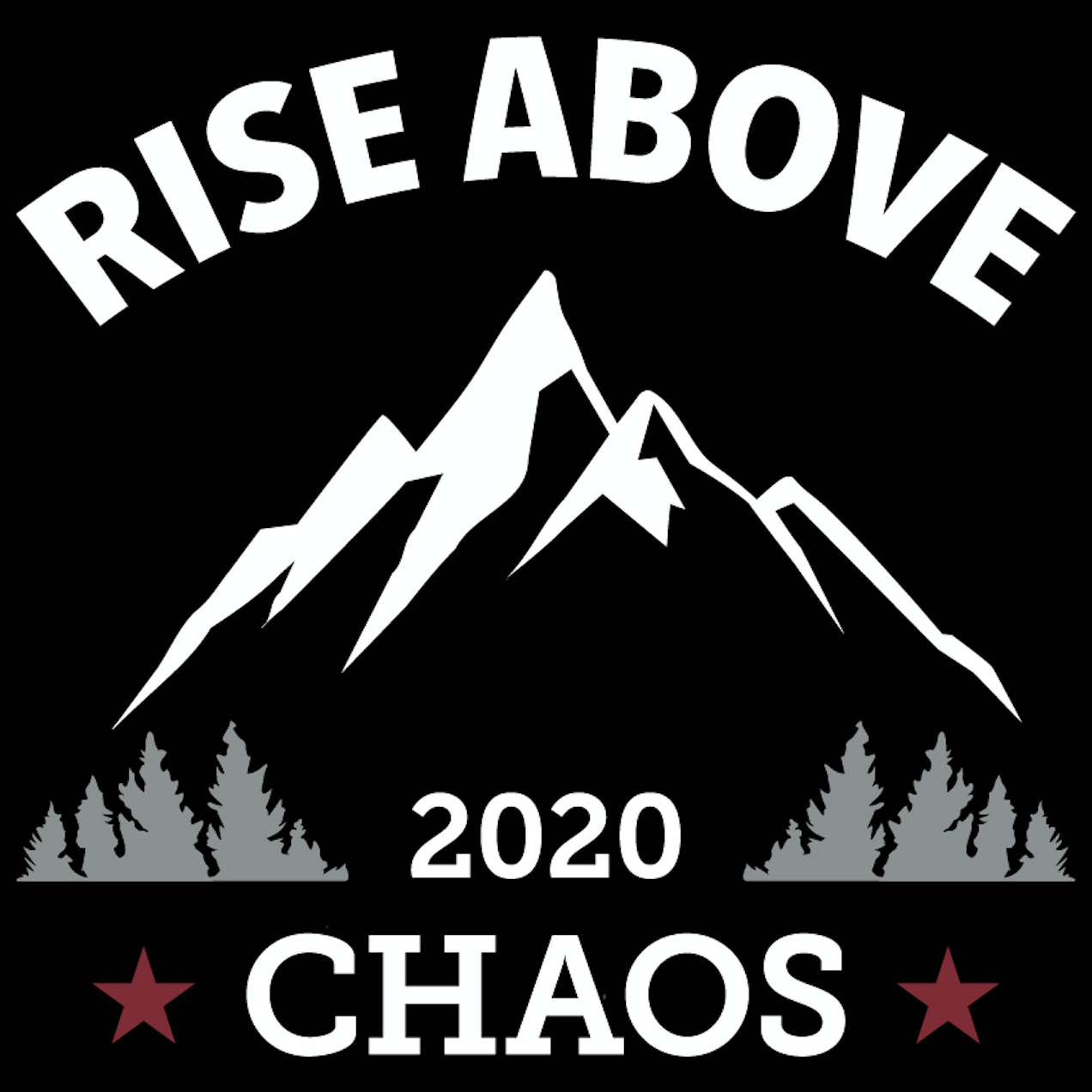 Hard Times
Help
A Safe Place to Land
Hard Times Come again No More
Rise 
Living
[Speaker Notes: Nancy]
Swan Lake
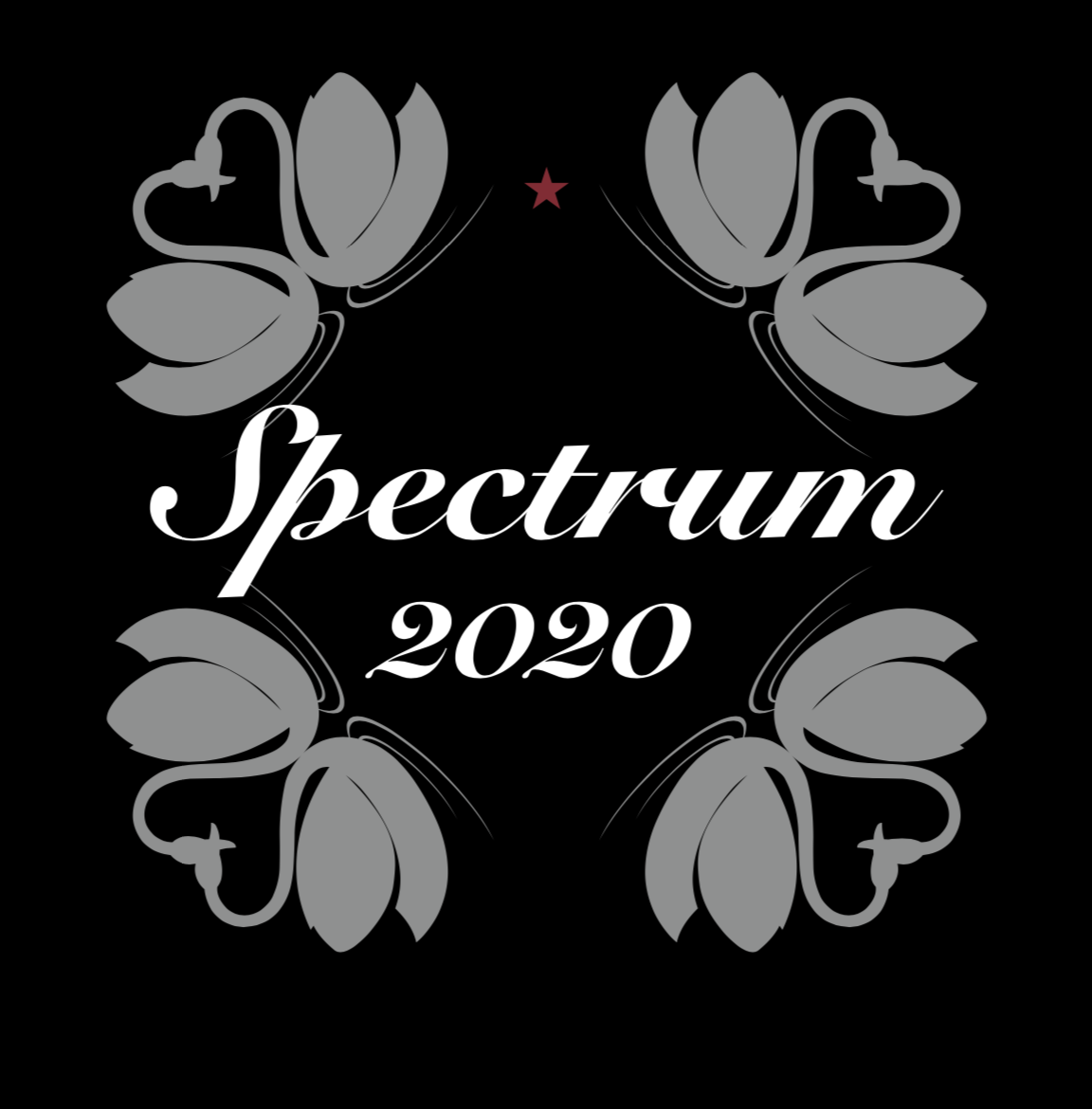 Source Material From Swan Lake
Settle Down
Falling in Love
I Choose You
The Juggernaut
Dancing Alone
How Long
When the Party’s Over
Wait for Me
[Speaker Notes: Nancy]
Introductions
Executive Officers & Board
At large Board Members
Chairperson – Kara McGarvey
President – Heather Raver
Treasurer – Karen Myers
Vice President – Lisa West
Vice Chairperson – Stacey Donnelly
Secretary – Nancy Lehman
Special Events – Dawn Martiin
Mid Iowa -  Cami Eistentreiger
Volunteer – Mary Stoltenberg
Fundraising – 
Costumes – Dorthe Zimmerman
Production – Dave Raver
[Speaker Notes: Nancy]
Who’s In the Room??
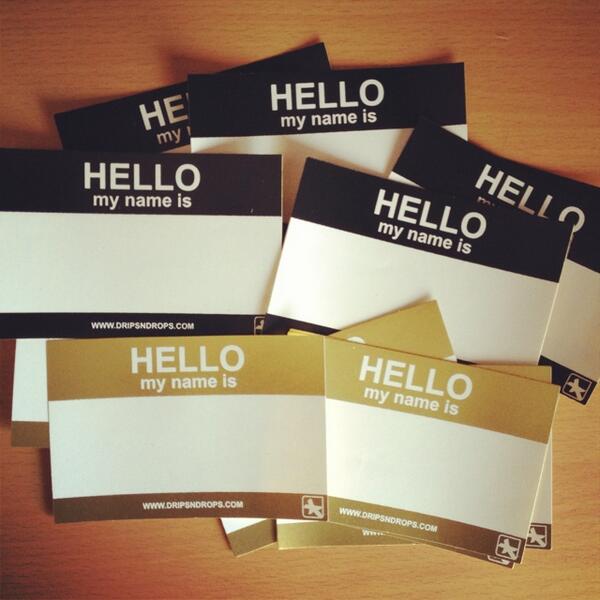 Please stand if this is your first high school show choir experience.
Please stand if you have had or have multiple children in the program.  2?  3?  More?
Please share with an elbow partner one thing you are excited about this year, and one question you have
[Speaker Notes: Nancy]
Purpose of CCMPO
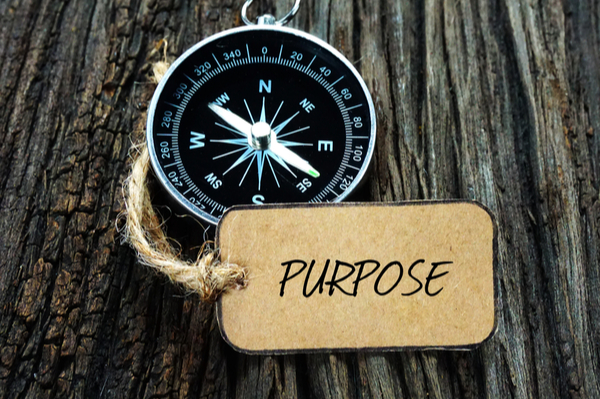 To provide financial support to the Ankeny Choral Music Program, which includes choral groups and show choirs
To promote a high level of support through fundraising, volunteering and event planning
To support with good moral character
To provide facilities and equipment as necessary
To support the opportunity for students
To establish and maintain rules of fairness for all participants
To Organize and Facilitate Mid Iowa
[Speaker Notes: Nancy]
Resources
Ankeny Centennial Choral Music

Bring It
How can you Contribute??
Do you prefer to support through:
Financial Support?
Service?
Leadership?
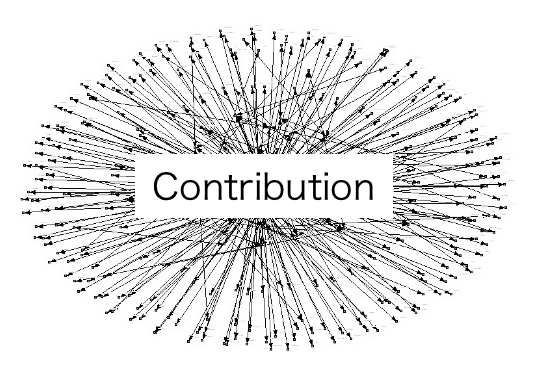 [Speaker Notes: Nancy]
Financial
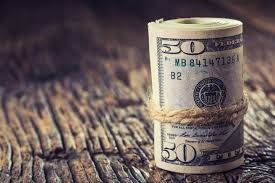 Sponsorships/Donations
Golf Outing
Driveway Paintings
[Speaker Notes: Nancy – Logan if he is present]
Service
Costuming & Apparel
Production
Special Events
Mid Iowa
Volunteer Options
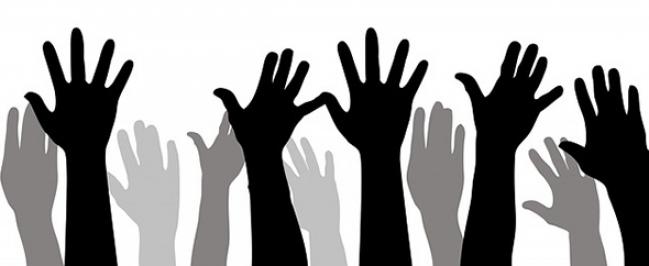 [Speaker Notes: At Large Members – Individual Reports]
Leadership
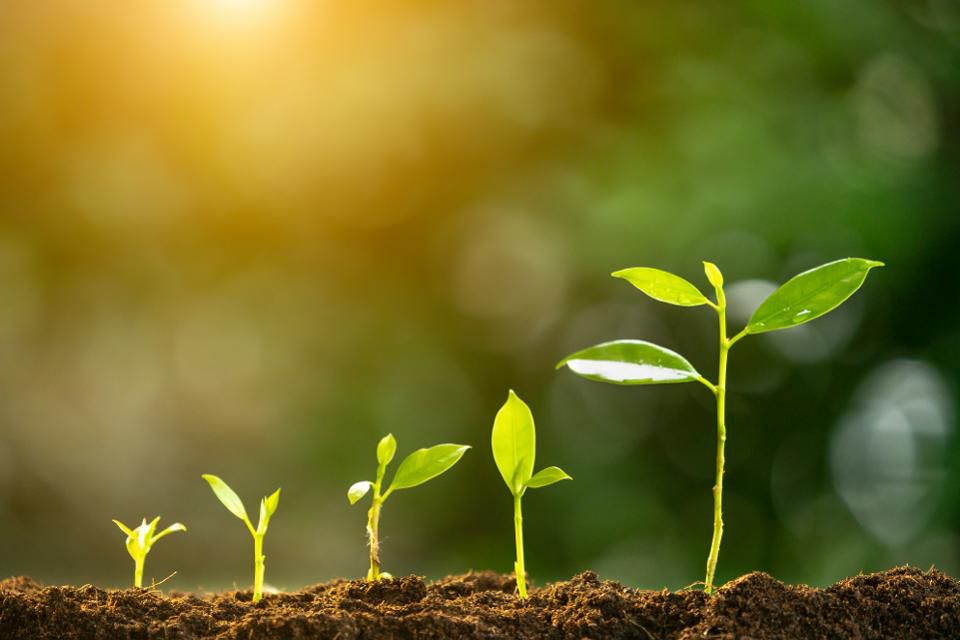 Mid Iowa
Festival of Choirs
[Speaker Notes: Cami and Elliot]
Dates & Competitions
November 16th  – Winter Warm Up
January 2-5th  – Show Choir Camp
January 11th – Mid Iowa 
January 18th – Linn Marr
January 25th – Johnston
February 15th – Urbandale
February 29th – CR Kennedy
March 5-8th – Spring Show
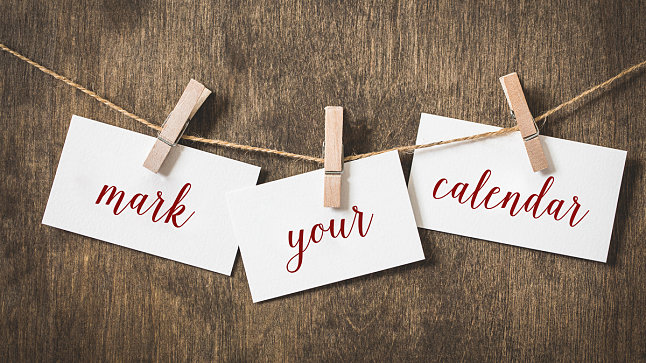 [Speaker Notes: Nancy - Include what a typical day looks like – especially for RM]
Upcoming Events
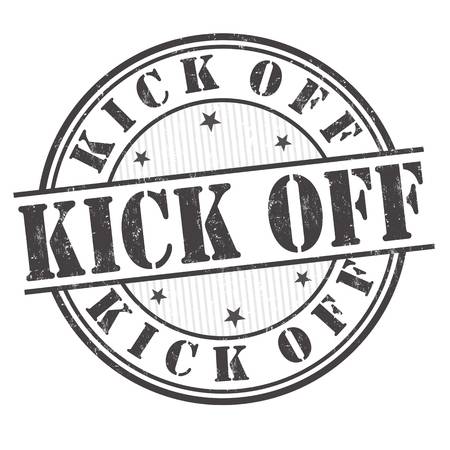 August 11 – Spectrum/Chaos Parent Meeting
4:00  p.m. @ CHS Auditorium 
August 11th – Fall Kick Off Potluck
5:00  p.m. @ CHS Cafeteria
August 19th – Regular Rehearsal Schedule Begins
Sept 7th – Golf Tourney
Questions?
Thank you!!
Ankeny Centennial Choral Music

Next Parent Meeting 
 Tuesday, September 3rd @ 7:00
CHS Choir Room
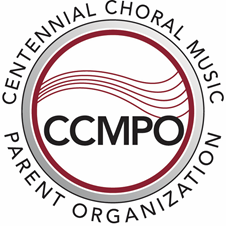